Исследование взаимодействия аннексина V с фосфолипидными мембранами
Дипломная работа Фурмановой Яны, 10 “Б”
Проблема
В медицине встречаются патологии (например, синдром Скотта) в свертывании крови, связанные с нарушением его тромбоцитарного звена из-за недостатка или полного отсутствия фосфатидилсерин положительных тромбоцитов
Актуальность
Определение количества фосфатидилсерин-положительных тромбоцитов способствует выявлению нарушений в тромбоцитарном звене свертывания крови. Один из методов выявления - эксперимент по связыванию тромбоцитов с молекулами аннексина V
Цель
В ходе экспериментального исследования взаимодействия аннексина V с фосфолипидными везикулами рассчитать кинетические константы  
В общей реакции
Константа диссоциации (обратна константе ассоциации):                                       



 [A], [B] и [AxBy] — концентрации A, B и комплекса AxBy соответственно
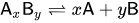 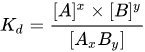 Задачи
Теоретическая часть: 
изучить механизмы свертывания крови 
исследовать структуру аннексина и его биологическую роль
Экспериментальная часть: 
освоить метод проточной цитометрии,
исследовать взаимодействие аннексинов с фосфолипидными везикулами
рассчитать кинетические константы
Метод исследования - метод проточной цитометрии
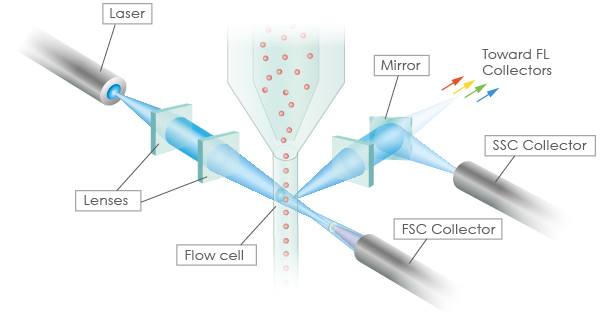 Связывание аннексина с мембраной клетки
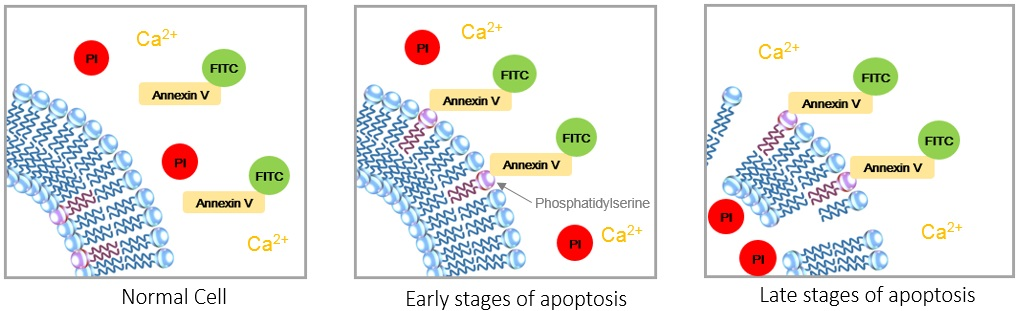 Структура аннексинов
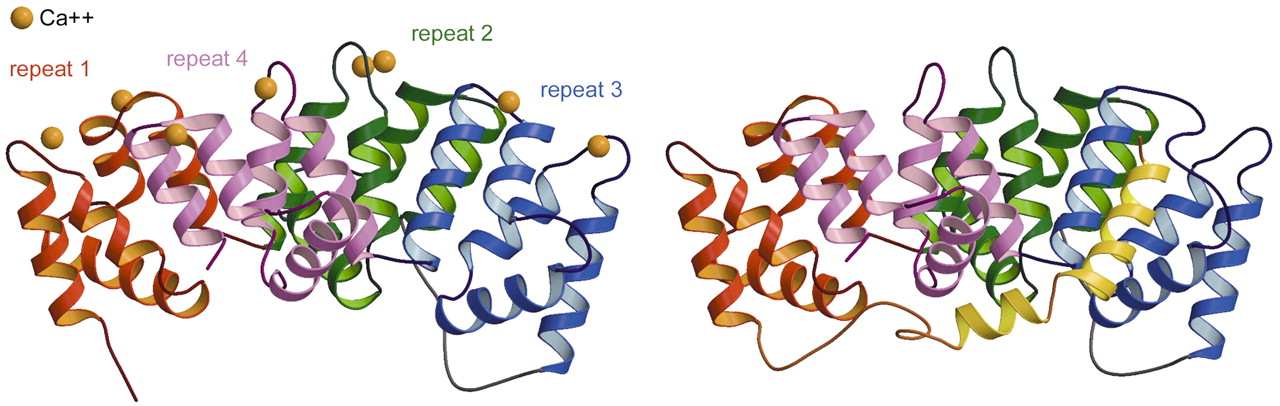 Аннексиновые повторы (А1)
Результаты экспериментов
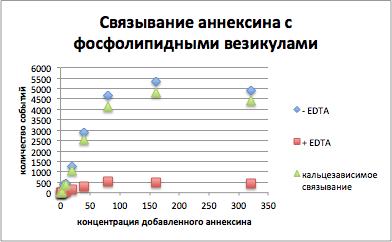 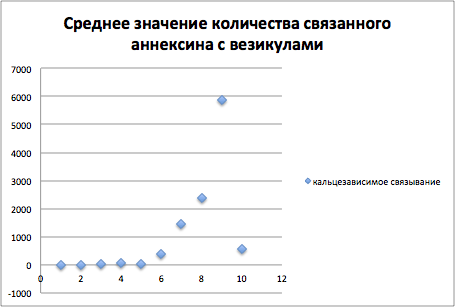 Результаты экспериментов
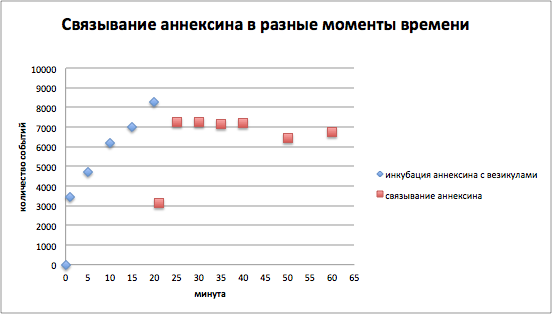 Источники
Волкер Герке, Стефан Мосс. Аннексины: от структуры к функциям / Волкер Герке, Стефан Мосс // 2001-2002
Пантелеев М. А., Атауллаханов Ф. И. Свертывание крови: биохимические основы/ М. А. Пантелеев, Ф. И. Атауллаханов // январь-март 2008
Пантелеев М. А., Атауллаханов Ф. И. Свертывание крови: методы исследования и механизмы регуляции/ М. А. Пантелеев, Ф. И. Атауллаханов // апрель-июнь 2008 
Урсула Решер, Волкер Герке. Аннексины - уникальные мембранно-связывающие белки с разными функциями / Урсула Решер, Волкер Герке // 2004
Спасибо за внимание!